Earth Systems
Earth’s Spheres
The Earth is made up of five main interacting  systems, which are sometimes called spheres
Atmosphere
Hydrosphere
Cryosphere
Geosphere
Biosphere
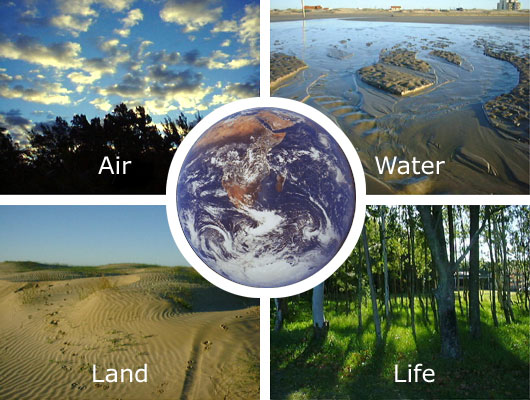 Assignment
1. On the front flap of your foldable list the Earth’s five spheres.
2. Read pages 41 & 42 in your Earth science textbook.
3. On the inside base (part with solid lines), take notes of the defining characteristics of each sphere.
4. On the inside flap, draw pictures to represent each sphere.
Atmosphere
Layer of gases surrounding Earth
Outermost system
Mixture of nitrogen, oxygen, carbon dioxide, and other gases
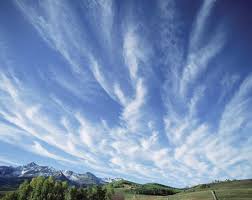 Hydrosphere
Liquid water
Ex. oceans, rivers, rain
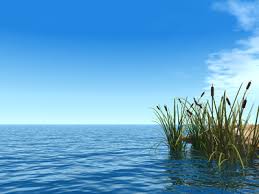 Cryosphere
Frozen water
Ex. glaciers
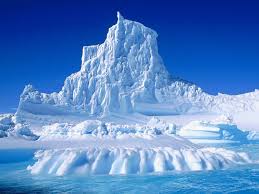 Geosphere
Earth’s body
From crust to core
Largest system
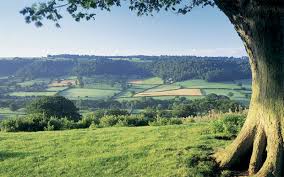 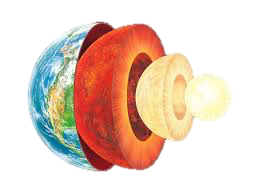 Biosphere
All living things
Ex. animals, plants, fungi, bacteria
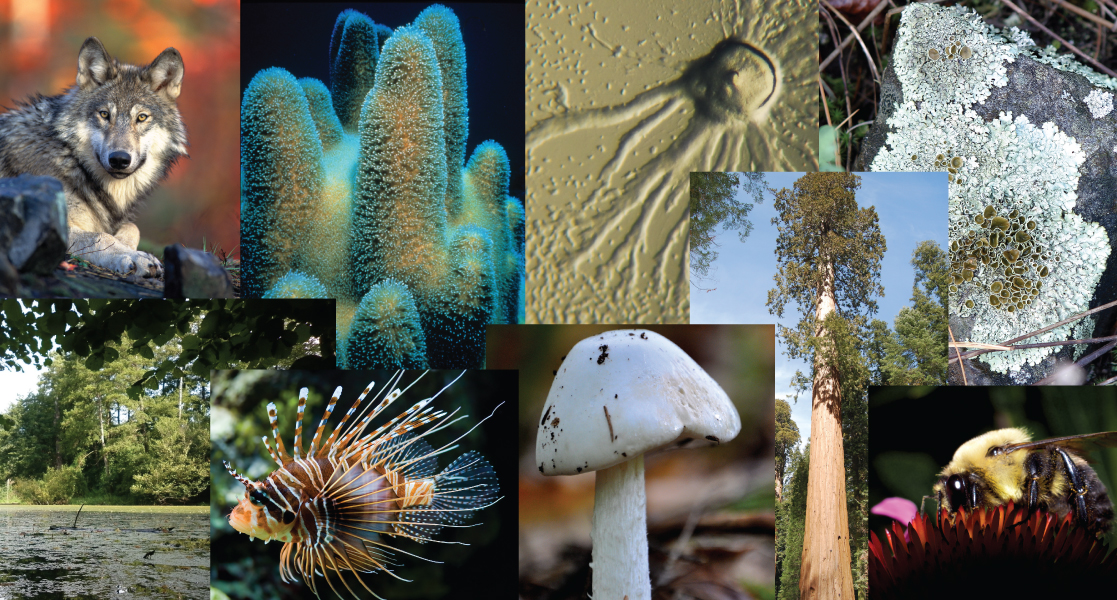 Connection
The five systems are always interacting by exchanging  energy and matter.
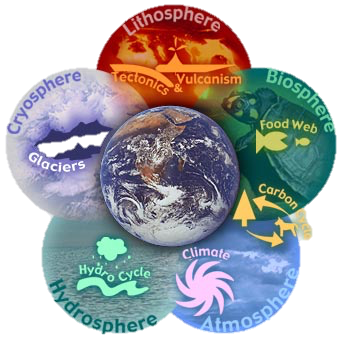 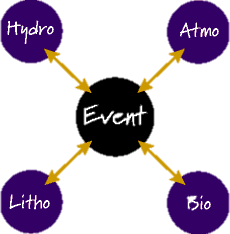 Directions: Brainstorm a list of ways each of these spheres interacts with the others.